ECE 5354Sums of RV’s and Long-Term Averages The Law of Large Numbers
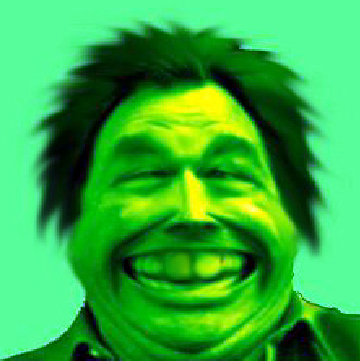 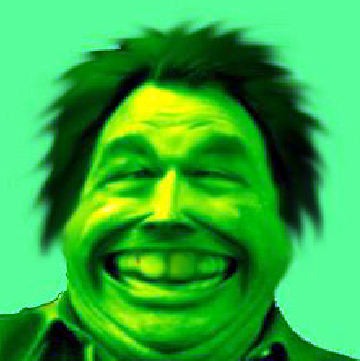 Sum of RV’s
Sum

Mean of the sum

If i.i.d.
Sum of RV’s
Variance
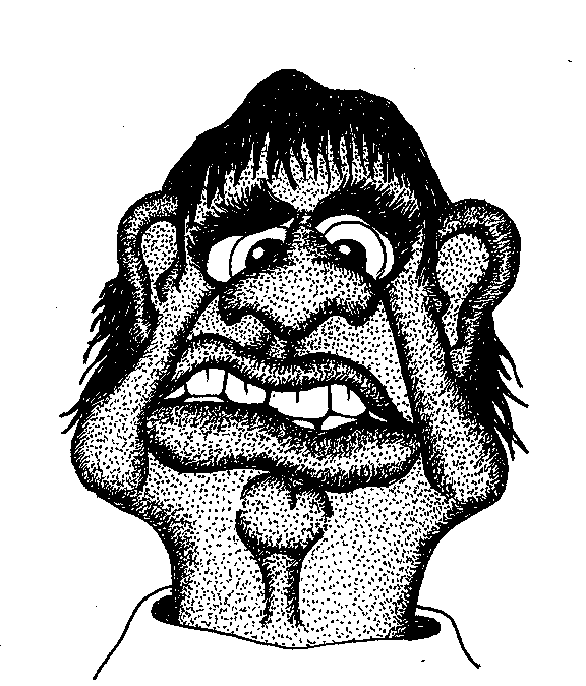 Sum of RV’s
Variance: Special case: independent RV’s

The Kronecker delta is


Thus…
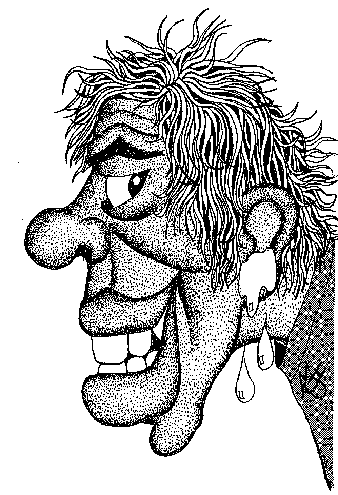 Sum of RV’s
For i.i.d. RV’s, if

The mean is…

The variance is…
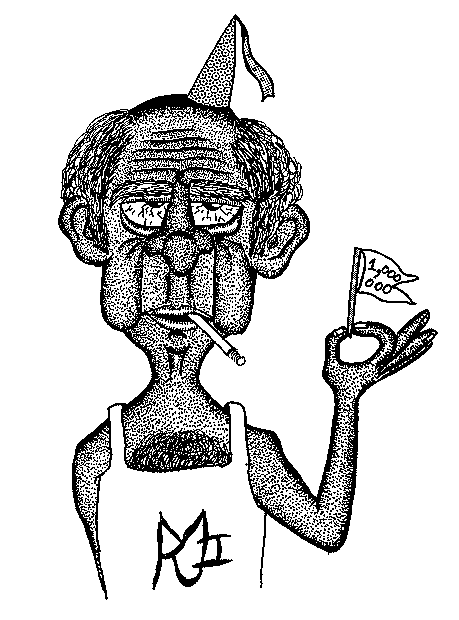 Sum of RV’s: The Characteristic Function
For i.i.d. RV’s, if

Then…

And…


Note: can find the same result for mean and variance by differentiation and substitution.
Recall: for i.i.d. RV’s
Then…
S is Gaussian if the Xk’s are Gaussian.
S is Poisson if the Xk’s are Poisson.
S is Binomial if the Xk’s are Binomial.
S is Gamma if the Xk’s are Gamma.
S is Cauchy if the Xk’s are Cauchy.
S is Negative Binomial if the Xk’s are Negative Binomial
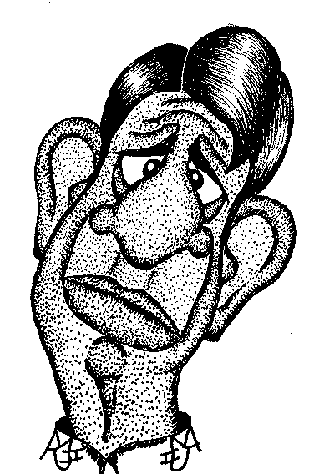 The Average (Sample Mean)
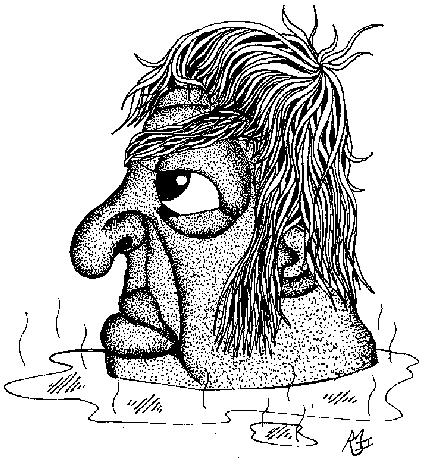 Then…
The Average
If samples are i.i.d…

Thus…
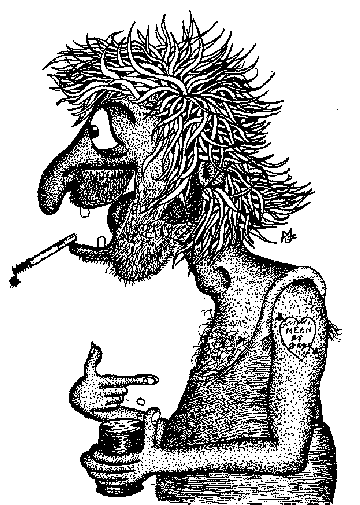 The Average of i.i.d. RV’s
The average…

If samples are i.i.d…

And…
Mean and Variance of the Average of i.i.d. RV’s
Thus…

Or…

As it should be!
Mean and Variance of the Average of i.i.d. RV’s
Thus…

Or…

Makes Sense!
A
A for bigger n
X
x
X
Mean and Variance of the Average of i.i.d. RV’s
pdf’s…
Apply Chebyshev to Average of i.i.d. RV’s
Chebyshev…

Since…
And…
Thus…
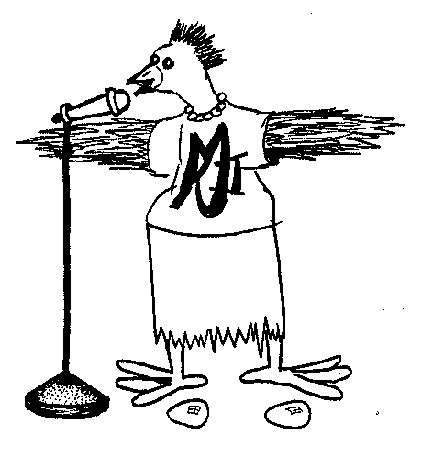 The Weak Law of Large Numbers
This gives, in the limit, the “weak law of large numbers”


The average, in this sense, approaches the mean.
The Strong Law of Large Numbers
This is a stronger statement:
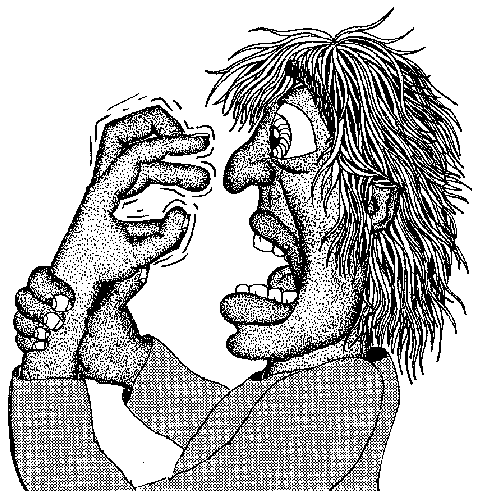 Sloppy Confidence Intervals on Bernoulli Trials
Unknown p parameter in Bernoulli trial.  
E(X)=E(A)=p,   var(X)=p(1-p) ¼
The weak law of large numbers gives:
Solving gives n=50,000.
Sloppy Confidence Intervals on Bernoulli Trials (cont)
Assume we want to be 95% or more sure that the result is within 1% of being correct. How many samples do we need to take to assure this? 
Set
Chebyshev gives loose bounds. There are better ways to do this.
Sample Variance
The average (or sample mean) is used to estimate the variance.
The sample variance is used to estimate the variance.
Note: A and V can be shown to be independent RV’s.
Chi Squared